Gustar and verbs like gustar
Me gusta(n) and te gusta(n) express the concepts of I like and you (fam.) like. The literal meaning of gustar is to be pleasing to (someone).
© by Vista Higher Learning, Inc. All rights reserved.
7.4-1
Gustar and verbs like gustar
Me gusta(n) and similar constructions require an indirect object pronoun. In Spanish, the object or thing being liked (el champú) is the subject of the sentence. The person who likes the object is an indirect object that answers the question to whom is the object pleasing?
I.O.
PRONOUN
SUBJECT
SUBJECT
DIRECT OBJECT
Me gusta 		ese champú. 		I 	like 		that shampoo.
© by Vista Higher Learning, Inc. All rights reserved.
7.4-2
Gustar and verbs like gustar
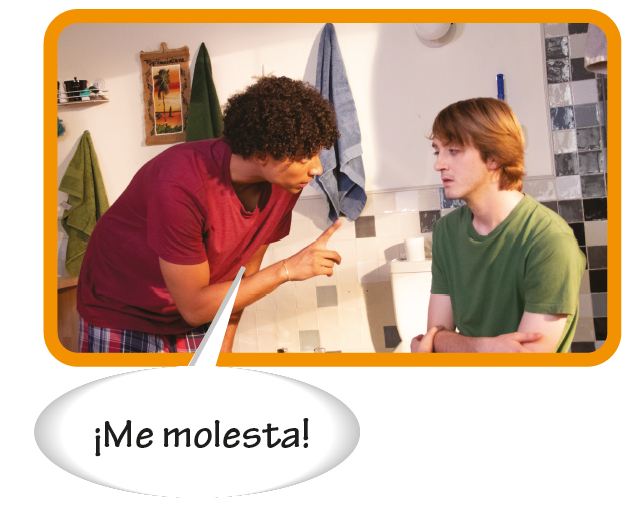 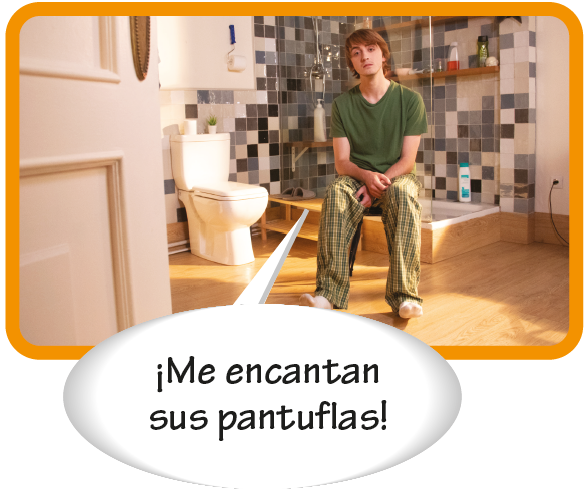 © by Vista Higher Learning, Inc. All rights reserved.
7.4-3
Gustar and verbs like gustar
Gustar and similar verbs are usually used in the third-person singular and plural. When the object or person liked is singular, the form gusta is used. When two or more objects or persons are liked, gustan is used.
© by Vista Higher Learning, Inc. All rights reserved.
7.4-4
Gustar and verbs like gustar
SINGULAR
PLURAL
© by Vista Higher Learning, Inc. All rights reserved.
7.4-5
I like it/-them)                                     A mí me…

You like it/it                                       A ti te…              

He likes it/them                                 A él, A Juan…
She likes it/them				      A ella, A mi prima…

We like it/them				     A nosotros(as) nos…

You’all  like it/them                            A ustedes…            
They like it/them                               A ellos/A ellas…
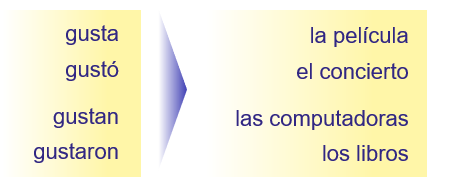 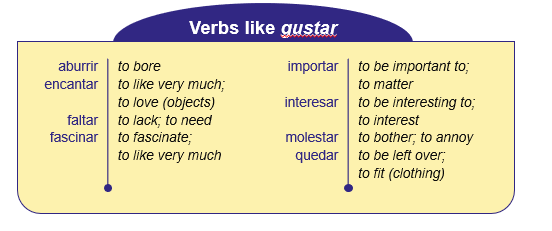 © by Vista Higher Learning, Inc. All rights reserved.
7.4-1
Gustar and verbs like gustar
To express what someone likes or does not like to do, the singular form gusta is used, followed by one or more infinitives.
© by Vista Higher Learning, Inc. All rights reserved.
7.4-6
Gustar and verbs like gustar
To express the English equivalent of would like (something or to do something), use the construction [i.o. pronoun] + gustaría(n).
© by Vista Higher Learning, Inc. All rights reserved.
7.4-7
Gustar and verbs like gustar
Using the verb gustar
The construction a + [personal pronoun] (a mí, a ti, a usted, a él, a ella, a nosotros/as, a vosotros/as, a ellos, a ellas, a ustedes) clarifies or emphasizes the people who are pleased. A + [noun] can also be used.
© by Vista Higher Learning, Inc. All rights reserved.
7.4-8
Gustar and verbs like gustar
Using the verb gustar (cont’d)
Here is a list of common verbs used in thesame way as gustar.
Verbs like gustar
© by Vista Higher Learning, Inc. All rights reserved.
7.4-9
Gustar and verbs like gustar
Using the verb gustar (cont’d)
Faltar expresses what is lacking or missing. Quedar expresses how much of something is left. Also, quedar is used to talk about how clothing fits or looks on someone.
© by Vista Higher Learning, Inc. All rights reserved.
7.4-10